Chemistry 120
Chapter 17: 
Acid-Bases (Proton Transfer) Reactions
Outline
Properties
Definitions 
Arrhenius
Brønsted-Lowry
Lewis
Ionization of Water
pH and pOH
Stoichiometry
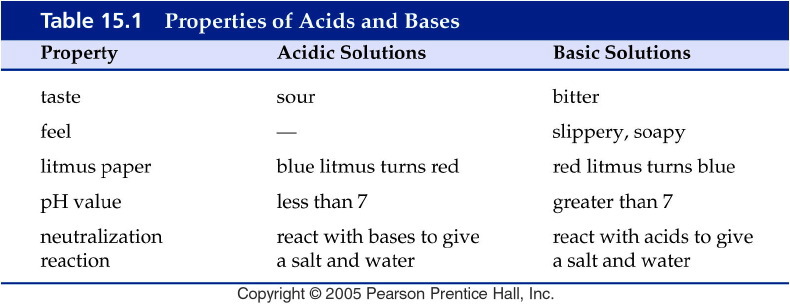 [Speaker Notes: Figure: 15-T01

Title:
Table 15.1

Caption:
Properties of Acids and Bases

Notes:
You should NOT taste or feel chemicals--these observed characteristics are historical.  (Many early chemists had short lives because they tasted their chemicals!)]
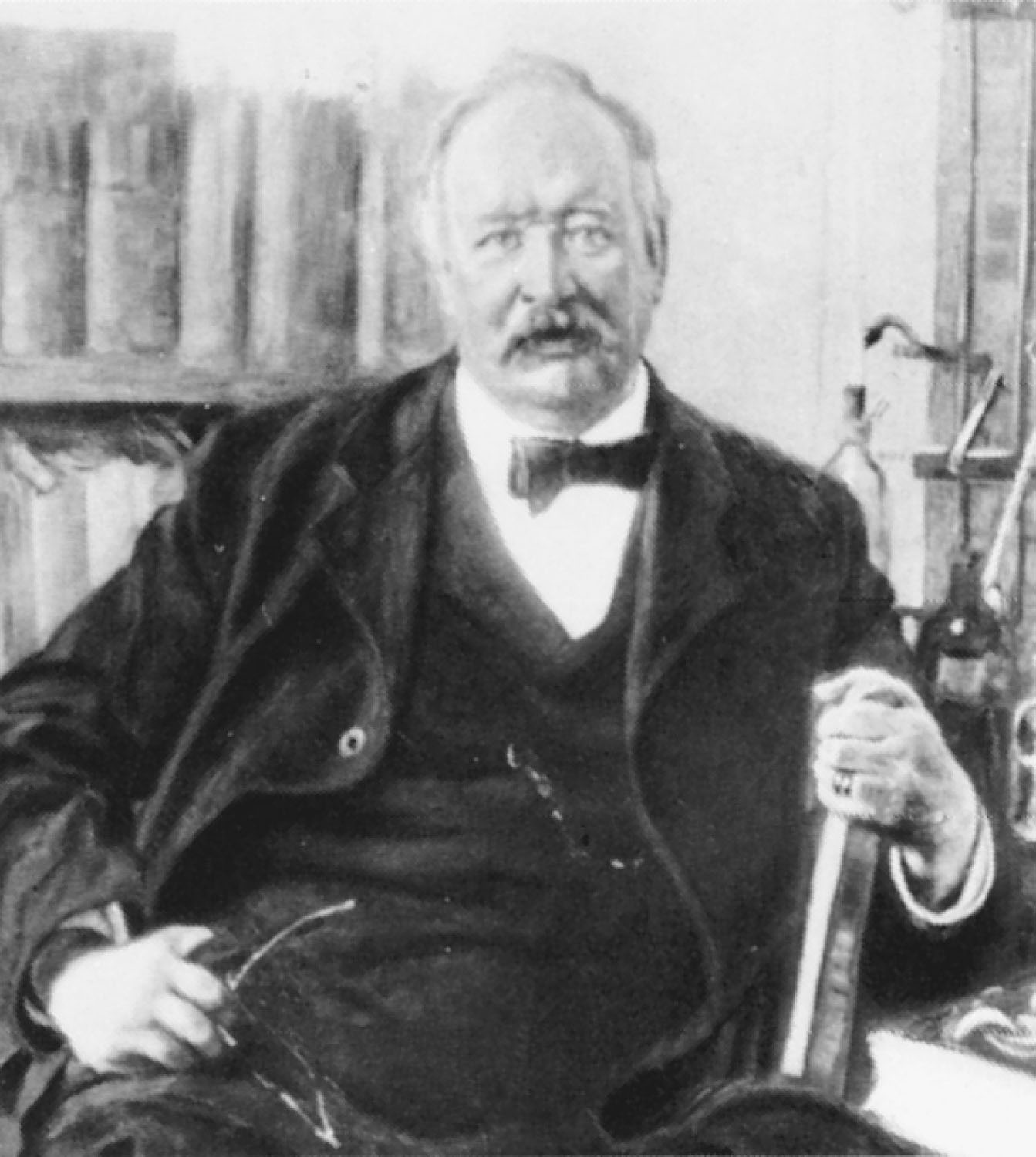 Svante Arrhenius
p526
[Speaker Notes: Svante August Arrhenius (1859–1927). Arrhenius was awarded the 1903 Nobel Prize in Chemistry for proposing that ionic compounds can divide into oppositely charged particles in solution.]
What do acids do in solution?
Form H+ or H3O+ in solution.
Acids
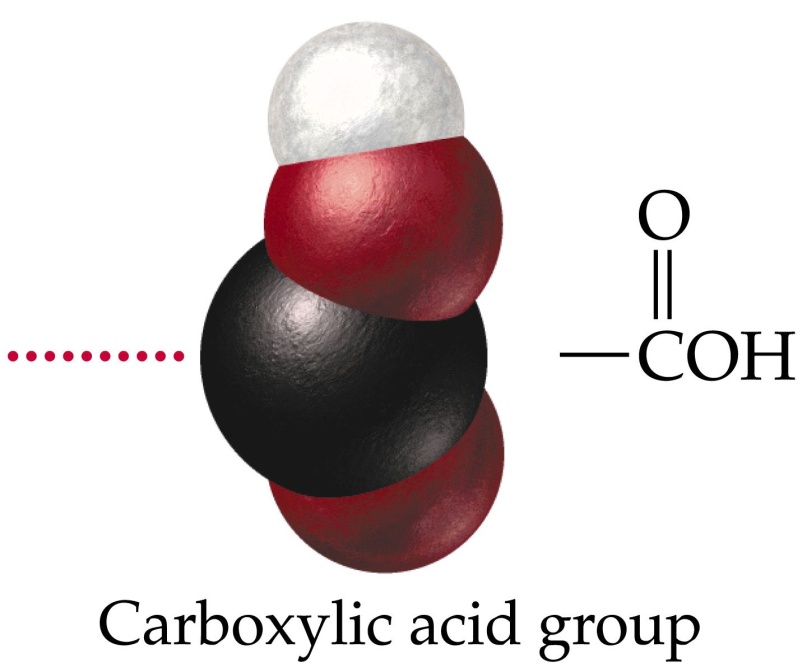 Organic acids frequently contain a carboxylic acid group
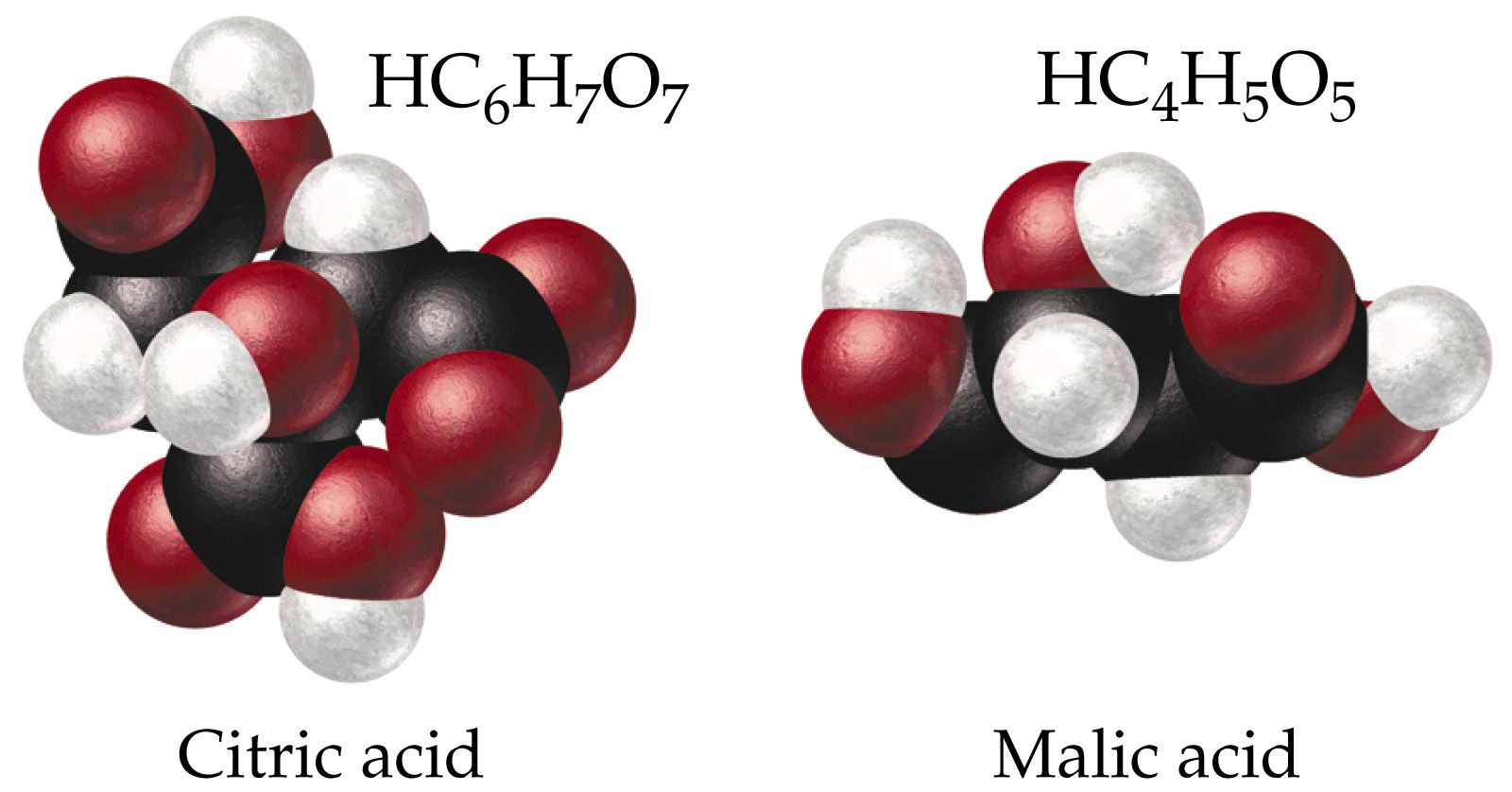 What do bases do in solution?
Forms OH- in solution.
What are some of the structural characteristics of acids and bases?
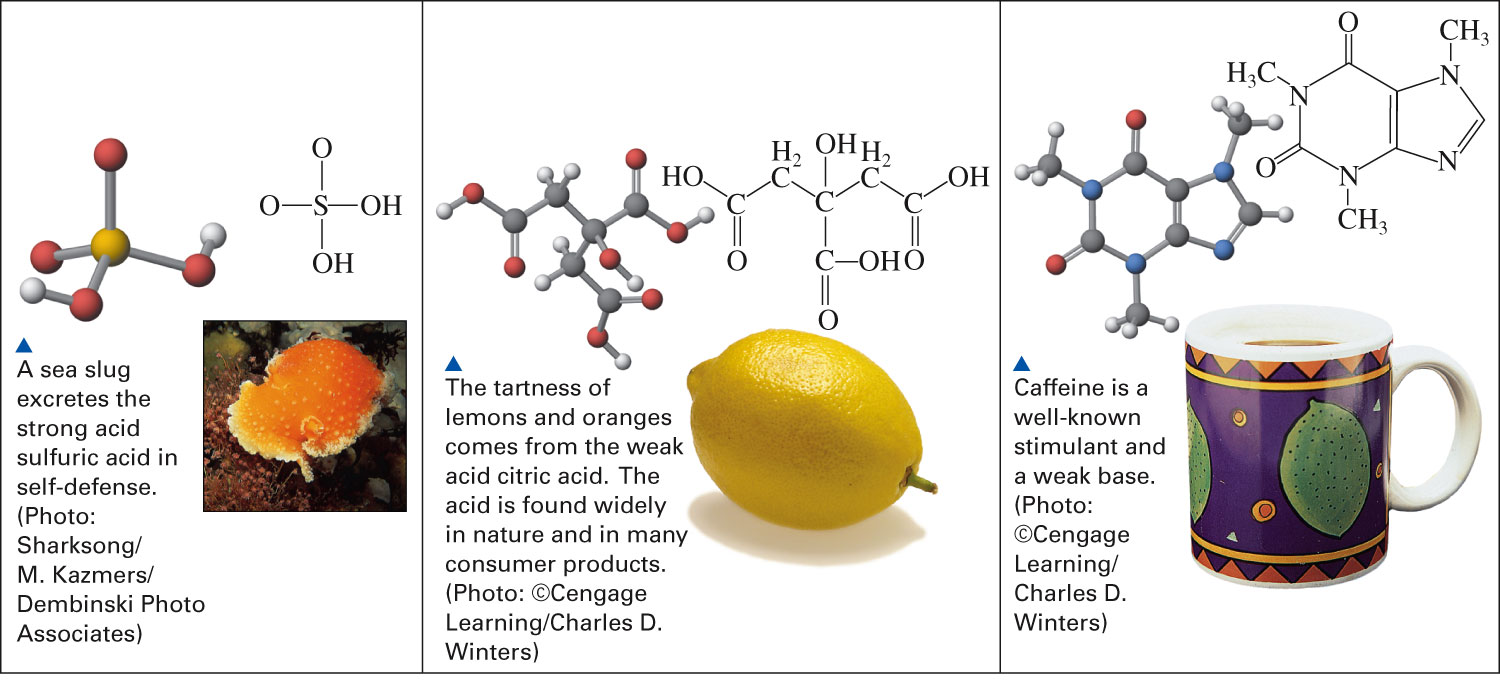 Figure 17-6 p542
[Speaker Notes: Figure 17.6 Acids and bases in biochemical systems.]
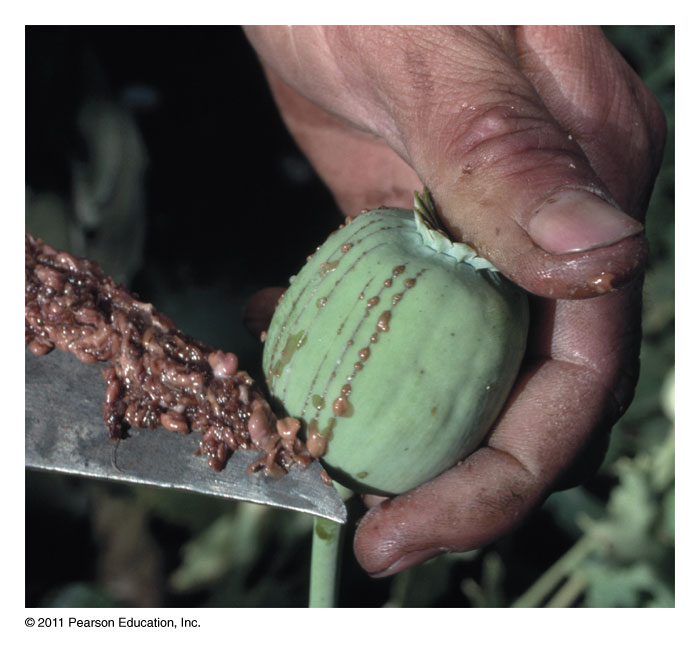 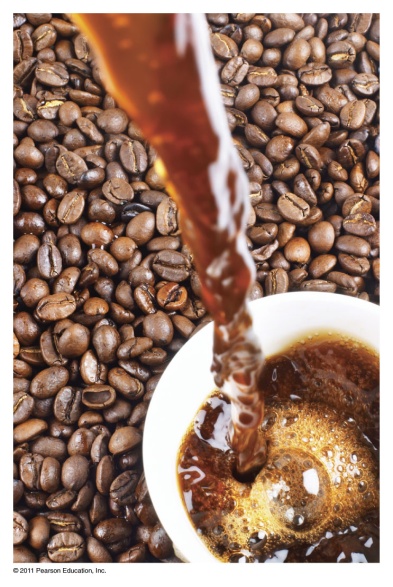 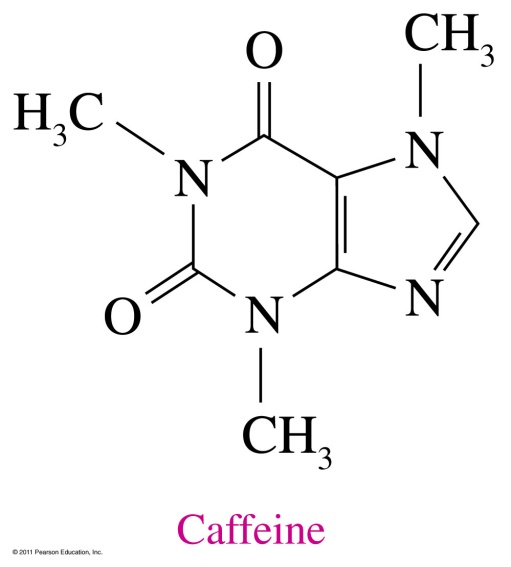 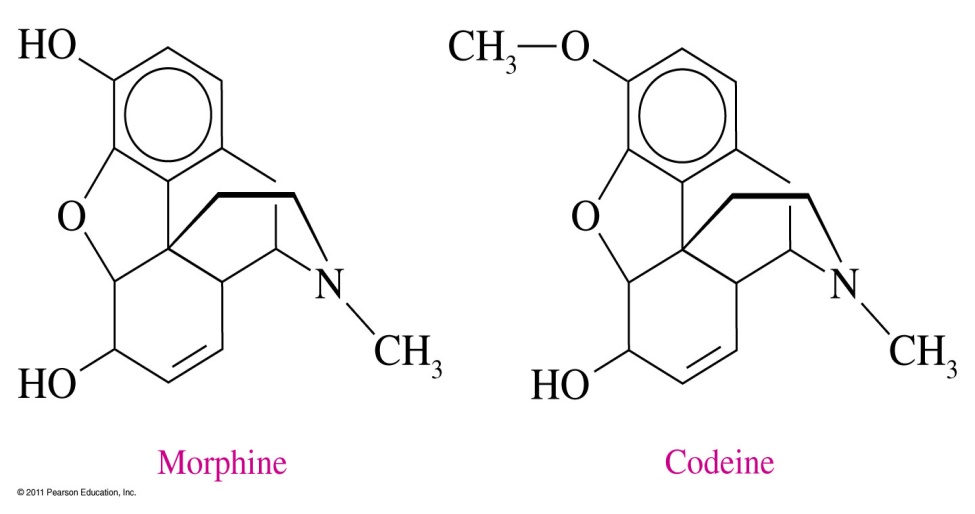 What are alkaloids?
What do acids and bases do when they react?
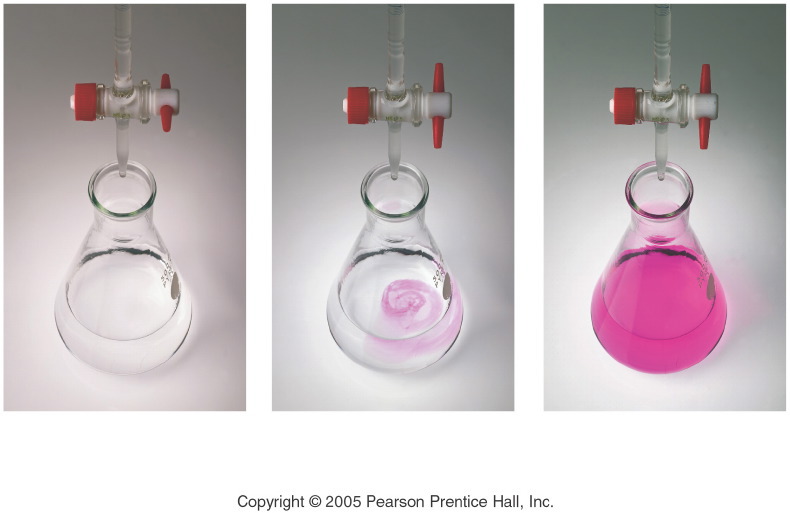 [Speaker Notes: Figure: 15-03

Title:
Titration of Acetic Acid with Sodium Hydroxide

Caption:
(a) The flask contains a sample of acetic acid and a drop of phenolphthalein indicator. (b) The buret delivers a measured volume of sodium hydroxide solution into the flask. (c) The titration is complete when the solution attains a permanent pink color.  

Notes:
The phenolphthalein is pink in basic solution and colorless in acidic solution.  One drop of base from the buret is enough to make the solution change in color.]
How do we know when an acid will react with a metal?
Metals
		Li	 most reactive
		K
active	Ba
metals	Sr
		Ca
		Na
		Mg
		Al
		Mn
		Zn
		Fe
		Cd
		Co
		Ni
		Sn
		Pb 
		(H)
		Cu
		Ag
		Hg
		Au	 least reactive
How do acids react with marble (i.e. carbonates)?
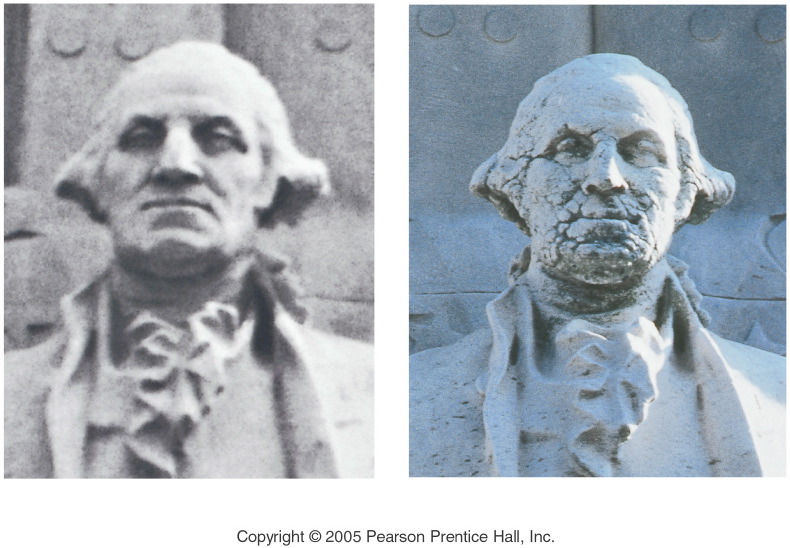 [Speaker Notes: Figure: 15-05-02UN

Title:
Acid Rain

Caption:
The photograph on the left shows a marble statue of George Washington in 1935. The recent photograph on the right shows the effect of acid rain, which attacks the statue by dissolving away calcium carbonate in the marble.

Notes:
Carbon dioxide from emissions of fossil fuel burning dissolves in water to produce an acidic solution that dissolves marble.]
How do acids and bases react with litmus paper?
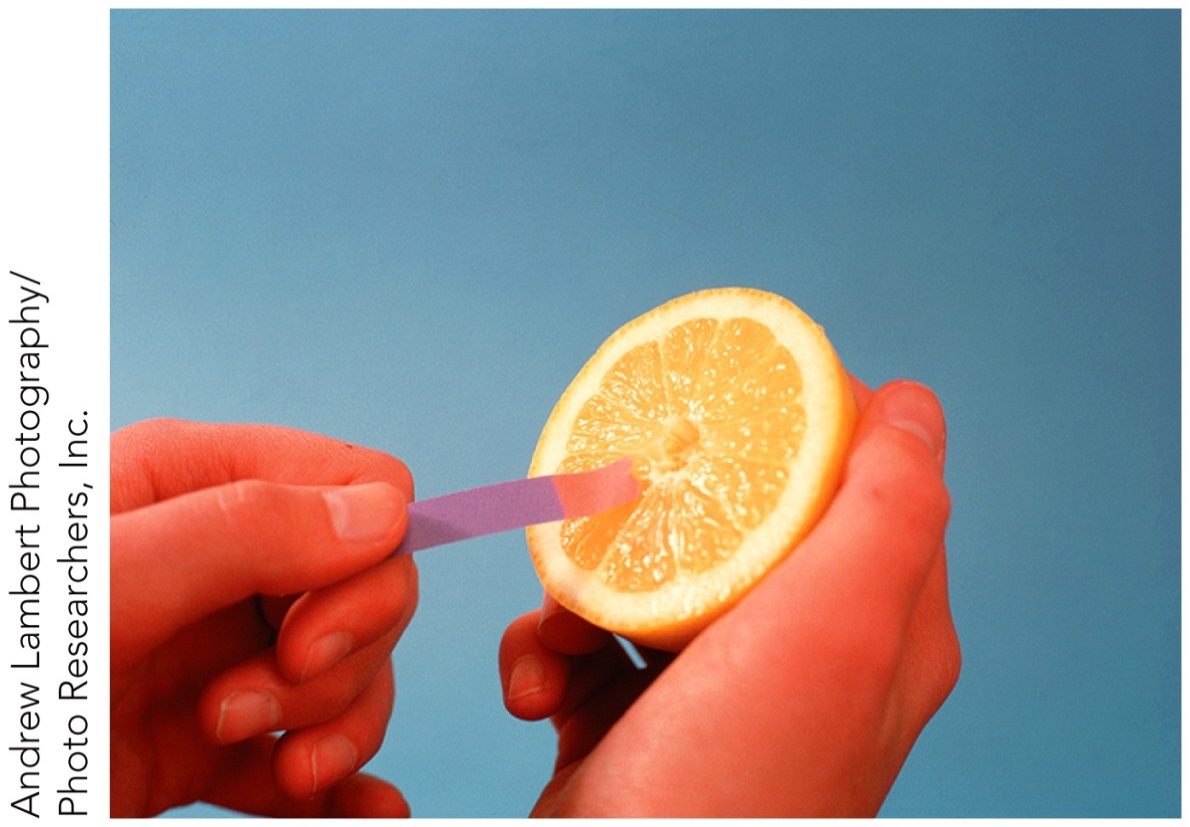 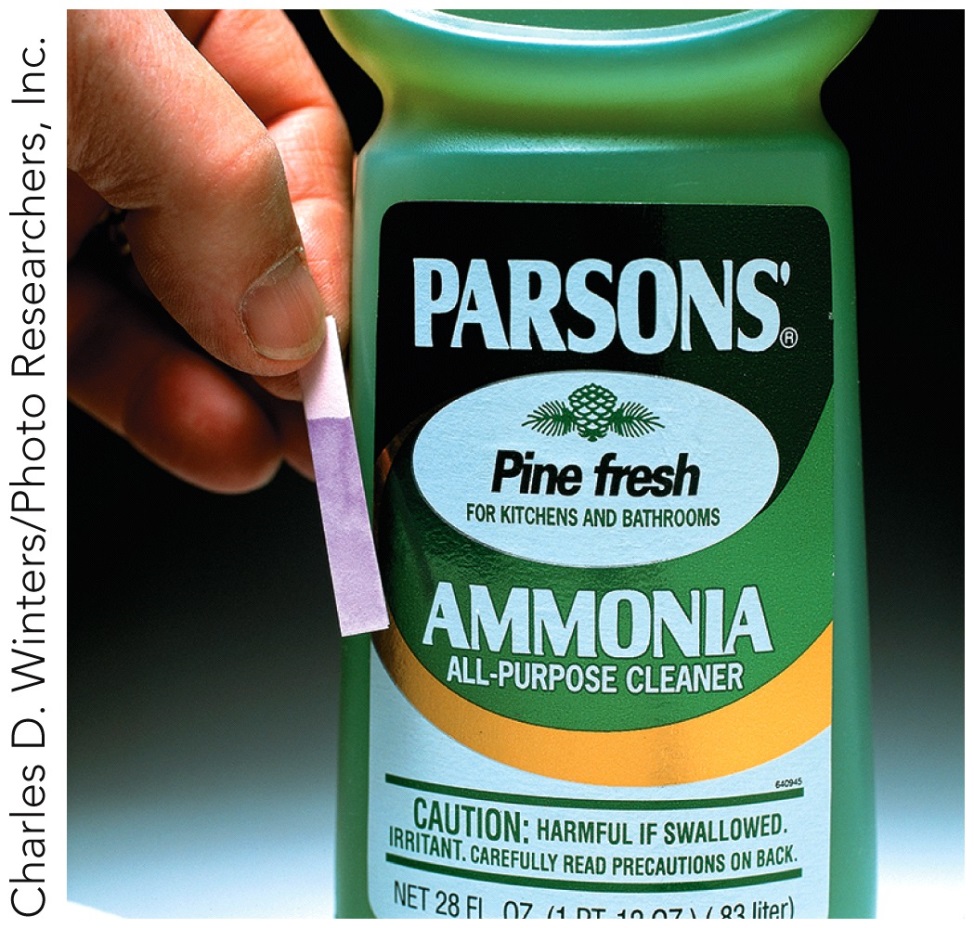 What are the three types of electrolytes?
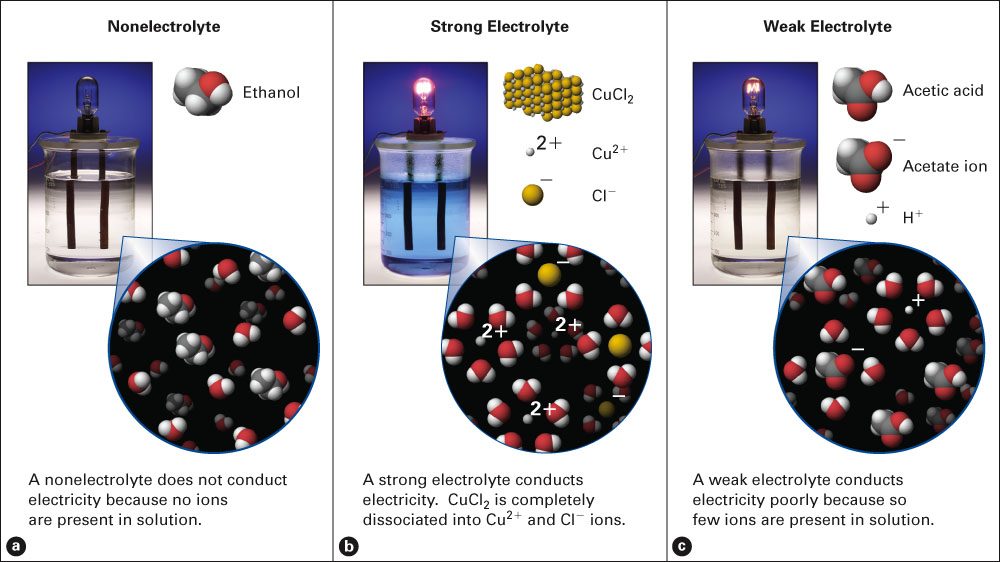 Fig. 9-2, p. 237
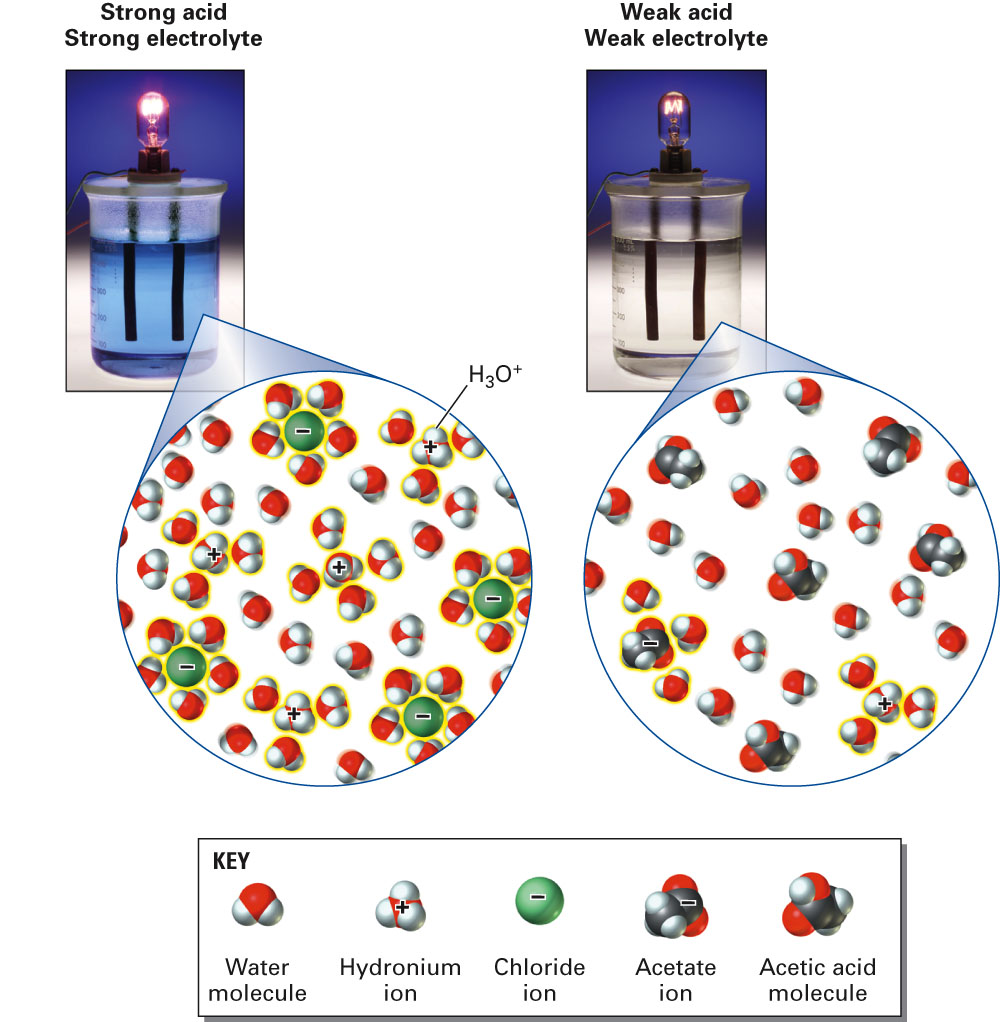 Are acids electrolytes?
Fig. 9-6, p. 241
Common Strong Acids and Bases
Common Strong Bases

	Lithium hydroxide	LiOH (aq) 
	Sodium hydroxide	NaOH (aq)
	Potassium hydroxide	KOH (aq)
	Strontium hydroxide	Sr(OH)2 (aq)
	Barium hydroxide	Ba(OH)2 (aq)
	Calcium hydroxide	Ca(OH)2 (aq)
Common Strong Acids

	Hydrochloric acid	HCl (aq)
	Hydrobromic acid	HBr (aq)
	Hydroiodic acid		HI (aq)
	Perchloric acid		HClO4 (aq)
	Chloric acid		HClO3 (aq)
	Nitric acid		HNO3 (aq)
	Sulfuric acid		H2SO4 (aq)
Properties of Acids and Bases
Johannes Brønsted and Thomas Lowry
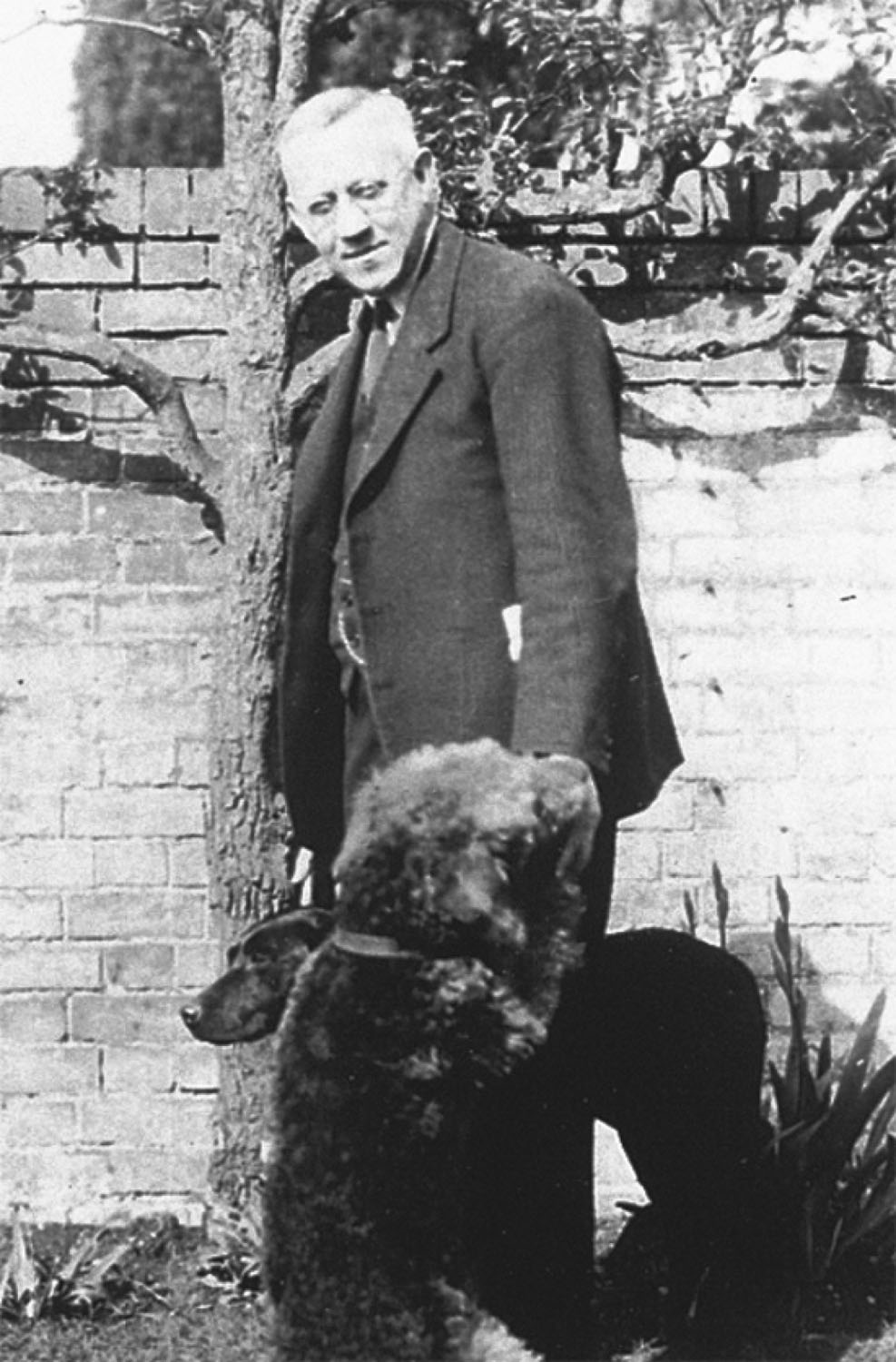 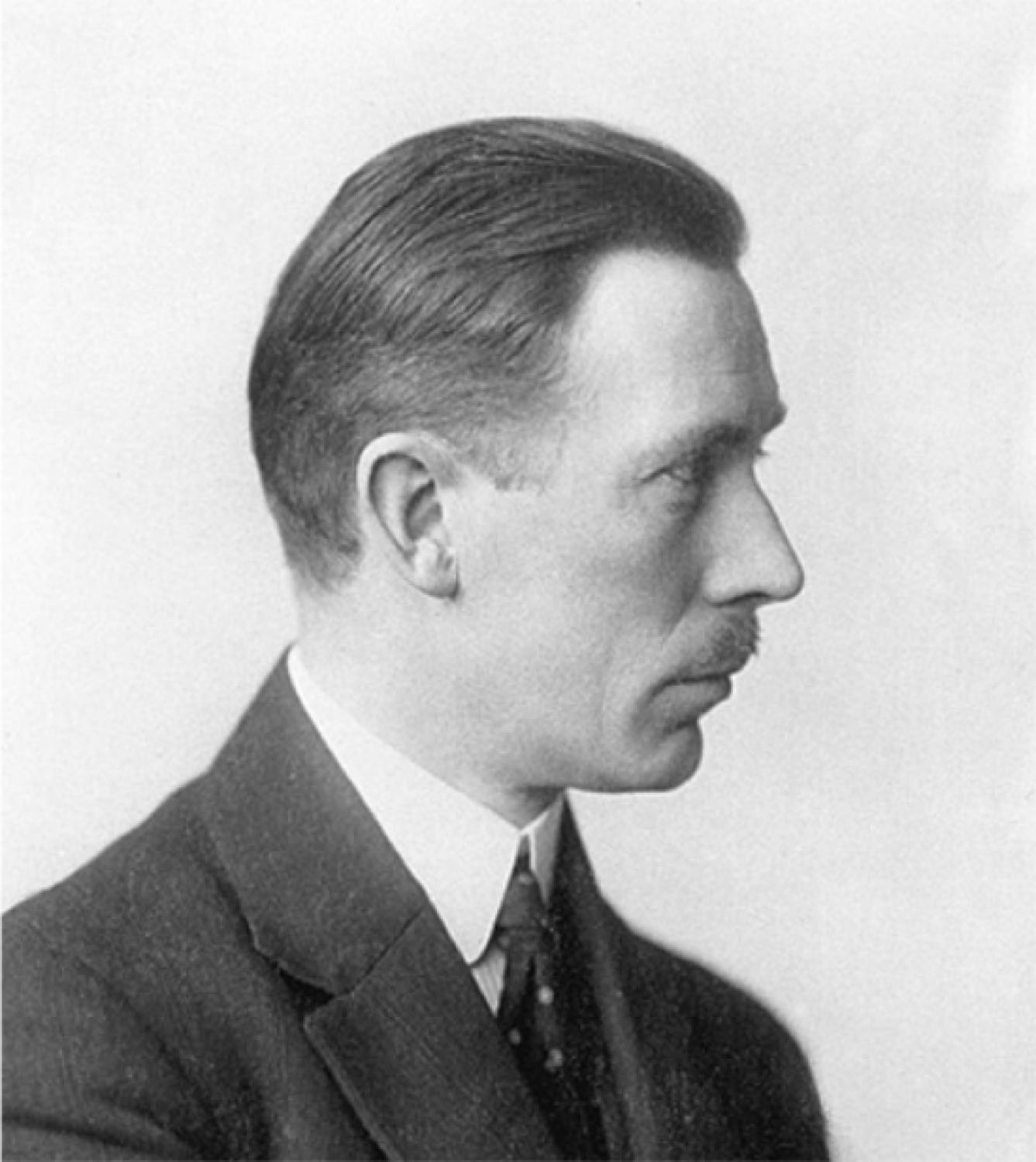 p527
[Speaker Notes: Johannes N. Brønsted (1879–1947), who was primarily interested in studying thermochemistry, in addition to his more famous work with acids and bases. 
Thomas M. Lowry (1874–1936), the first professor of physical chemistry at Cambridge University.]
How does a Brønsted-Lowry acid-base reaction work?
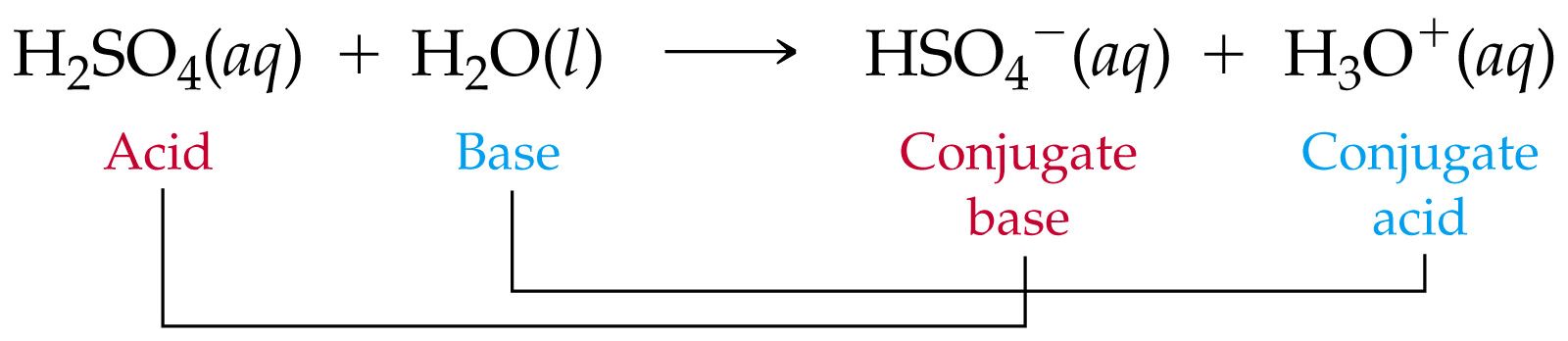 How does a Brønsted-Lowry acid-base reaction work?
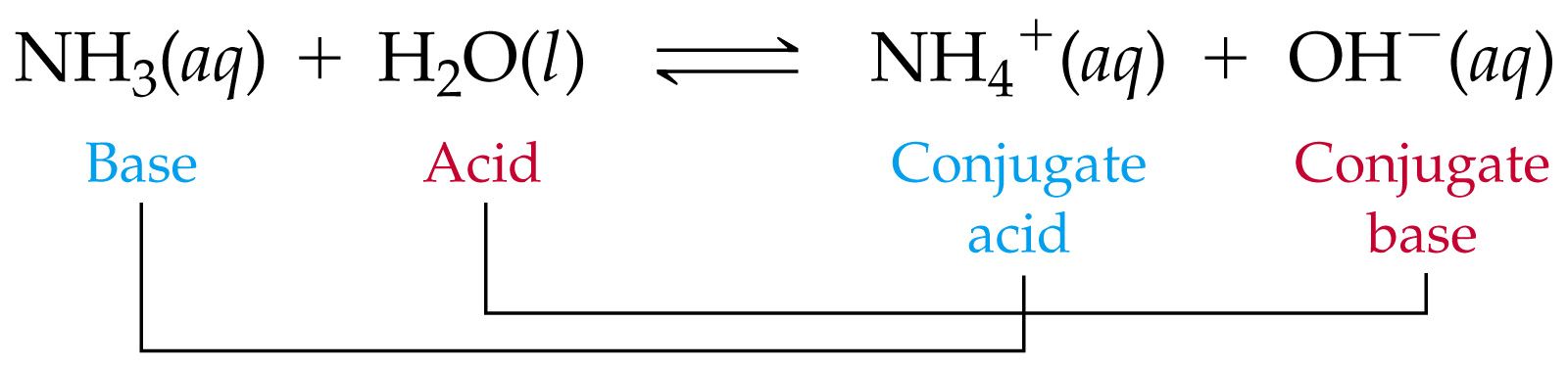 How does a Brønsted-Lowry acid-base reaction work?
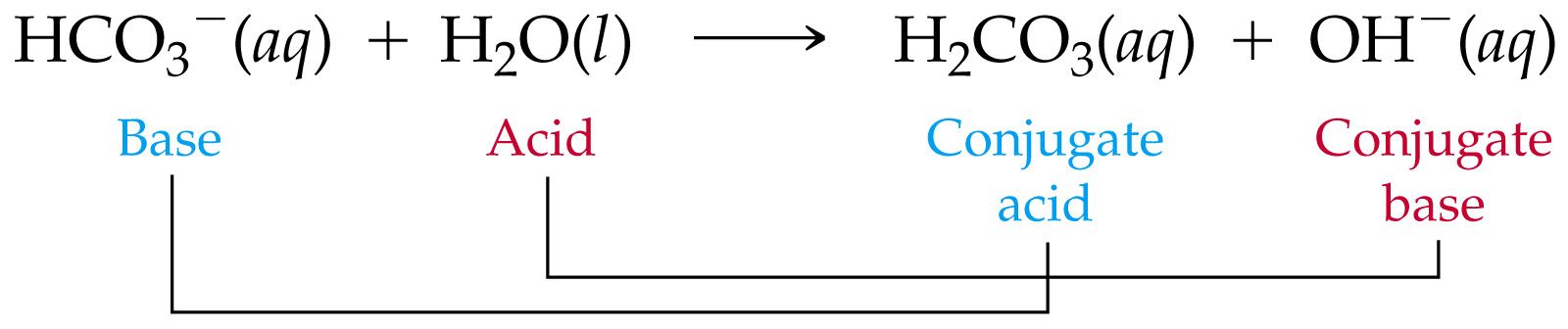 Example – Brønsted-Lowry Acids-Bases
What are the common strong acids and bases?
Common Strong Bases

	Lithium hydroxide	LiOH (aq) 
	Sodium hydroxide	NaOH (aq)
	Potassium hydroxide	KOH (aq)
	Strontium hydroxide	Sr(OH)2 (aq)
	Barium hydroxide	Ba(OH)2 (aq)
	Calcium hydroxide	Ca(OH)2 (aq)
Common Strong Acids

	Hydrochloric acid	HCl (aq)
	Hydrobromic acid	HBr (aq)
	Hydroiodic acid		HI (aq)
	Perchloric acid		HClO4 (aq)
	Chloric acid		HClO3 (aq)
	Nitric acid		HNO3 (aq)
	Sulfuric acid		H2SO4 (aq)
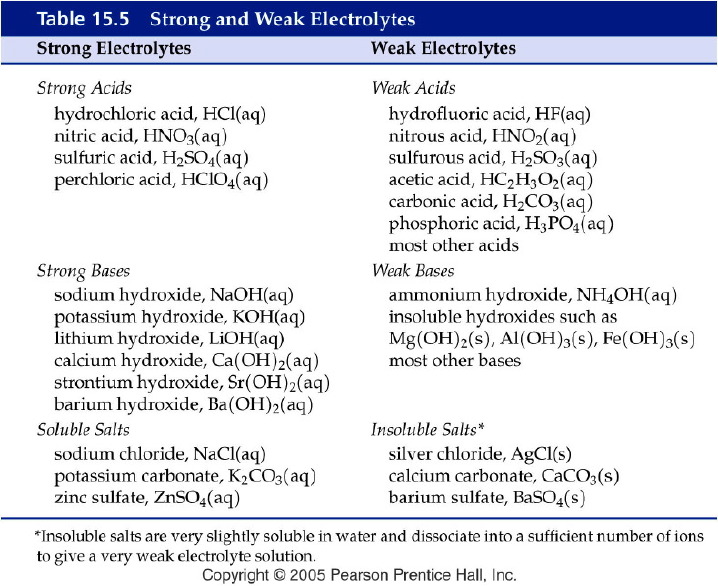 [Speaker Notes: Figure: 15-T05

Title:
Table 15.5

Caption:
Strong and Weak Electrolytes

Notes:
Strong Acids and Bases as well as Soluble Salts are strong electrolytes.  Weak acids and bases as well as insoluble salts give weak electrolyte solutions.]
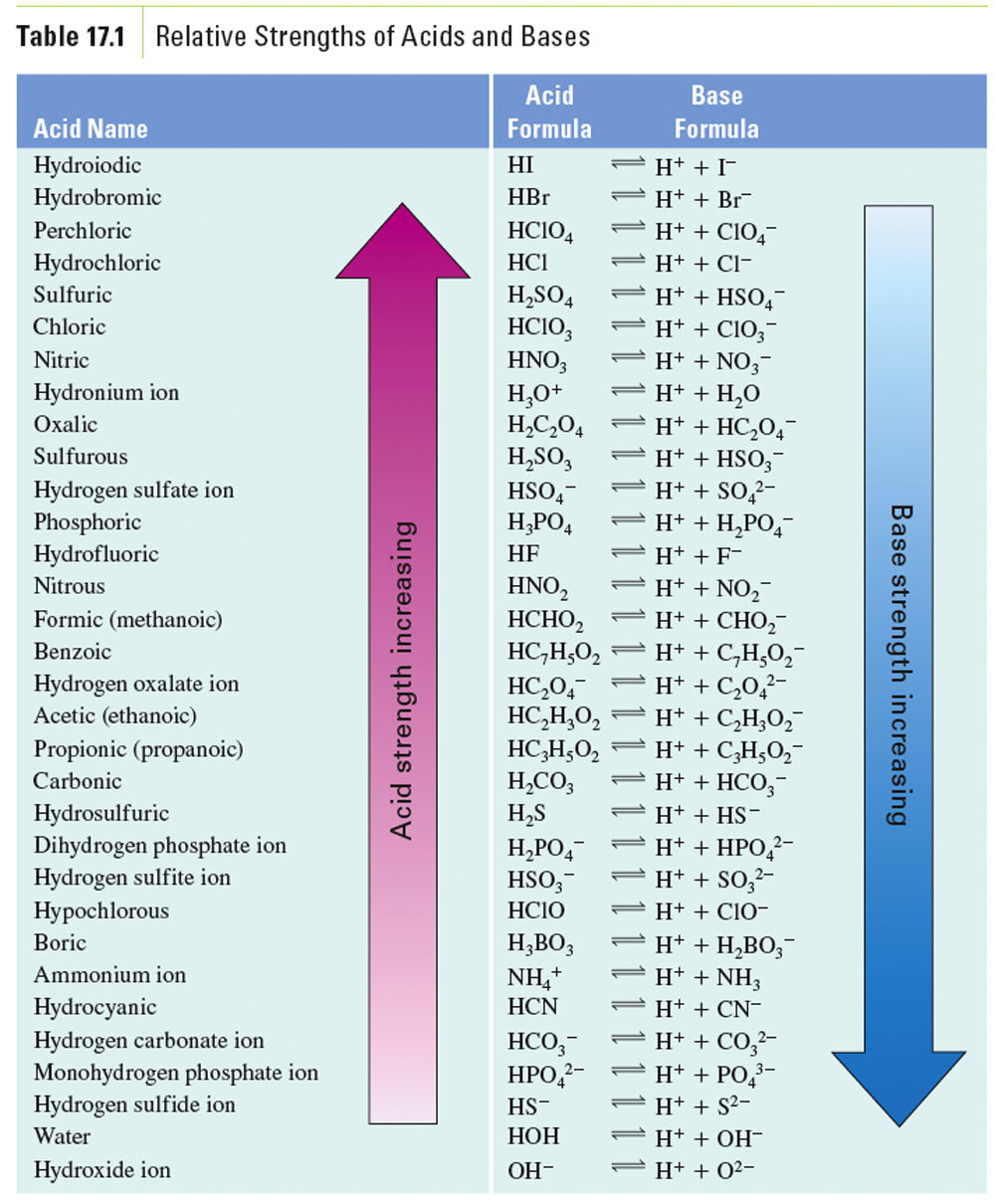 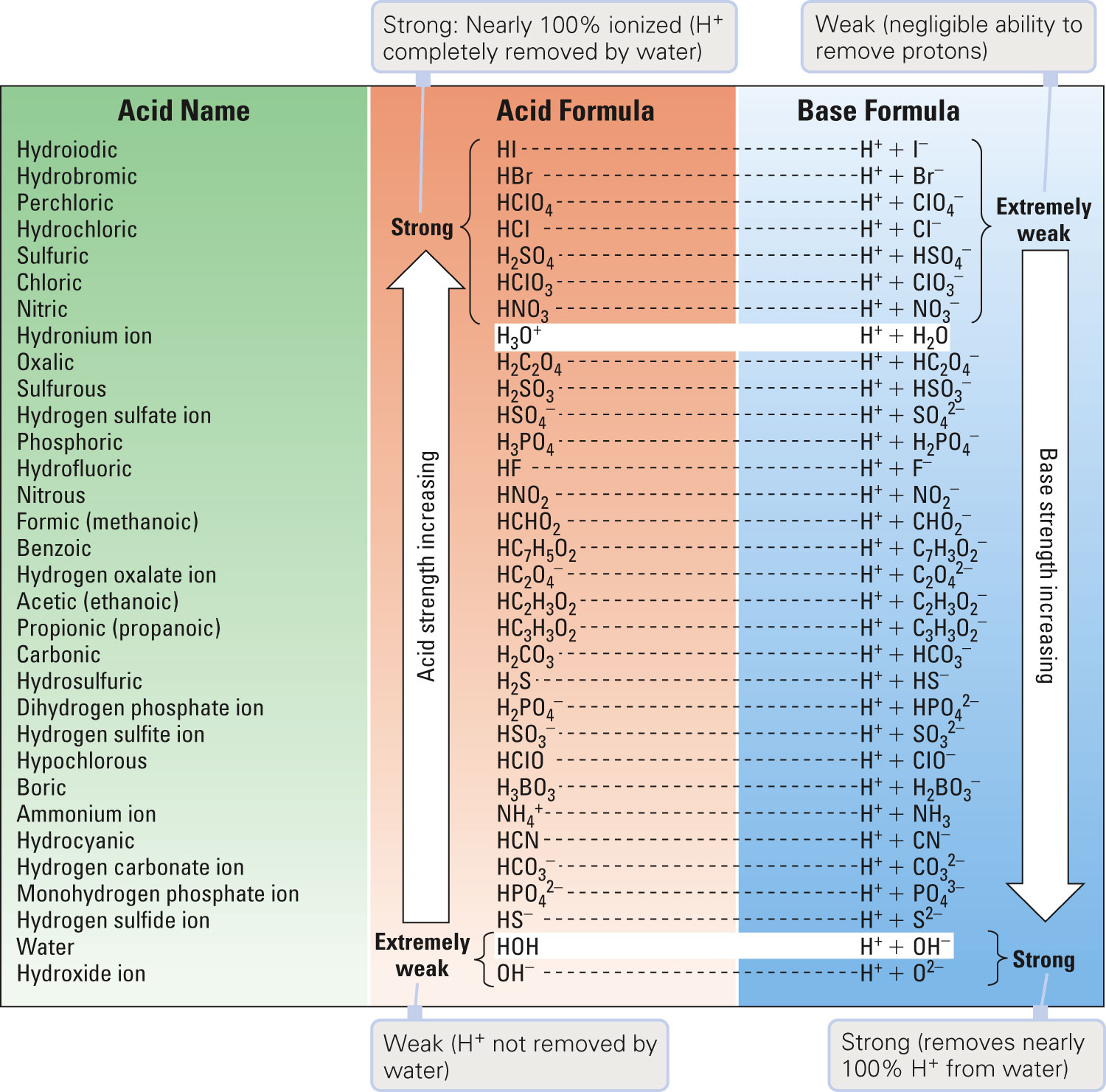 Figure 17-3 p534
[Speaker Notes: Figure 17.3 Relative strengths of acids and bases.]
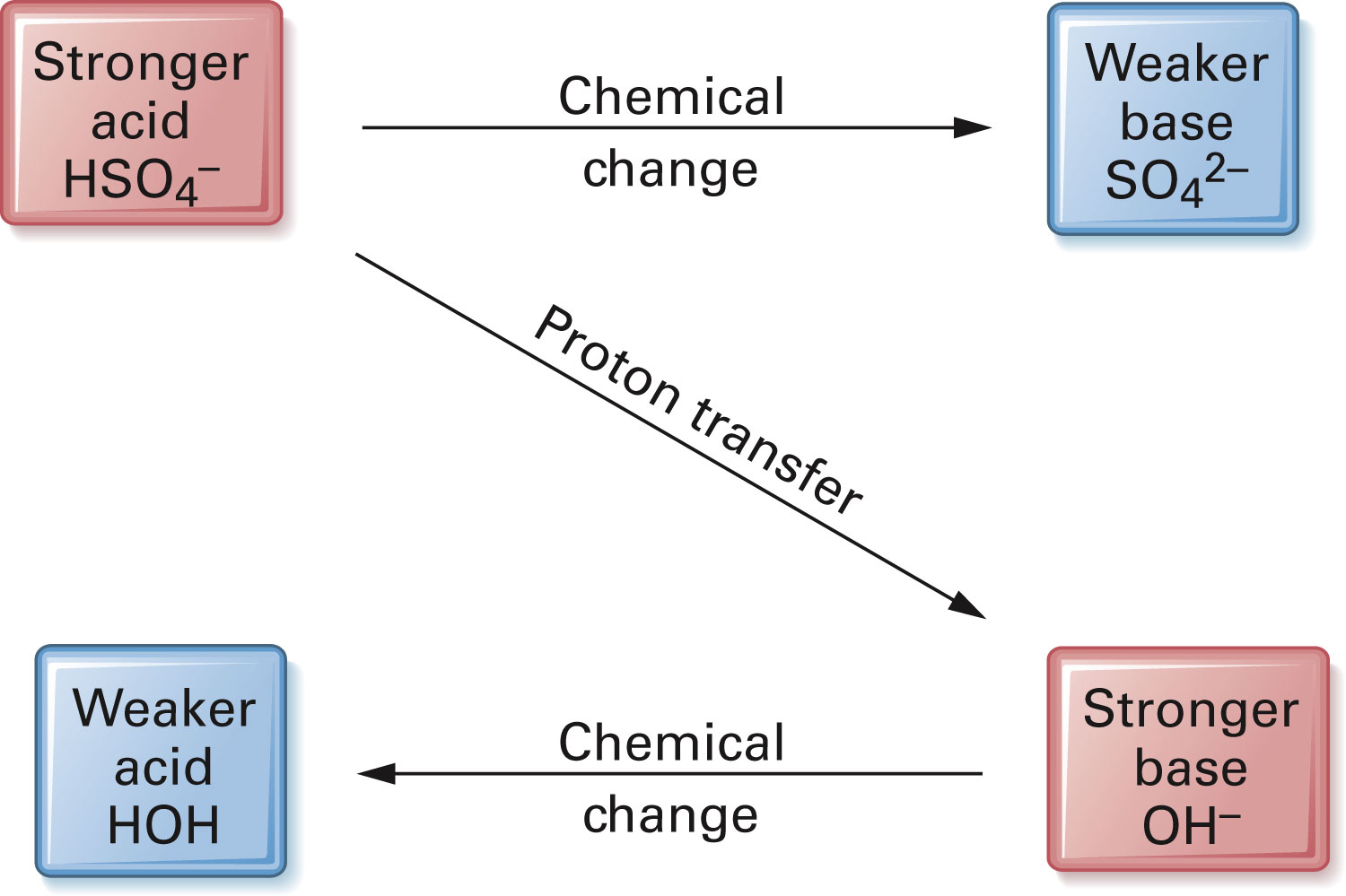 Figure 17-4 p535
[Speaker Notes: Figure 17.4 Predicting acid–base reactions from positions in Figure 17.3. The spontaneous chemical change always transfers a proton from the stronger acid to the stronger base, both shown in pink. The products of the reaction, the weaker acid and the weaker base, are shown in blue. The favored direction, forward or reverse, is the one that has the weaker acid and base as products.]
Example – Acid Strength
Rank the following acids from weakest to strongest: 
HSO3-, HBr, HCN, HC3H5O2
	A. HSO3-, HBr, HCN, HC3H5O2
	B. HBr, HSO3-, HCN, HC3H5O2
	C. HCN, HSO3-, HBr, HC3H5O2
	D. HCN, HSO3-, HC3H5O2, HBr
Example – Acid Strength
Example – Acid Strength
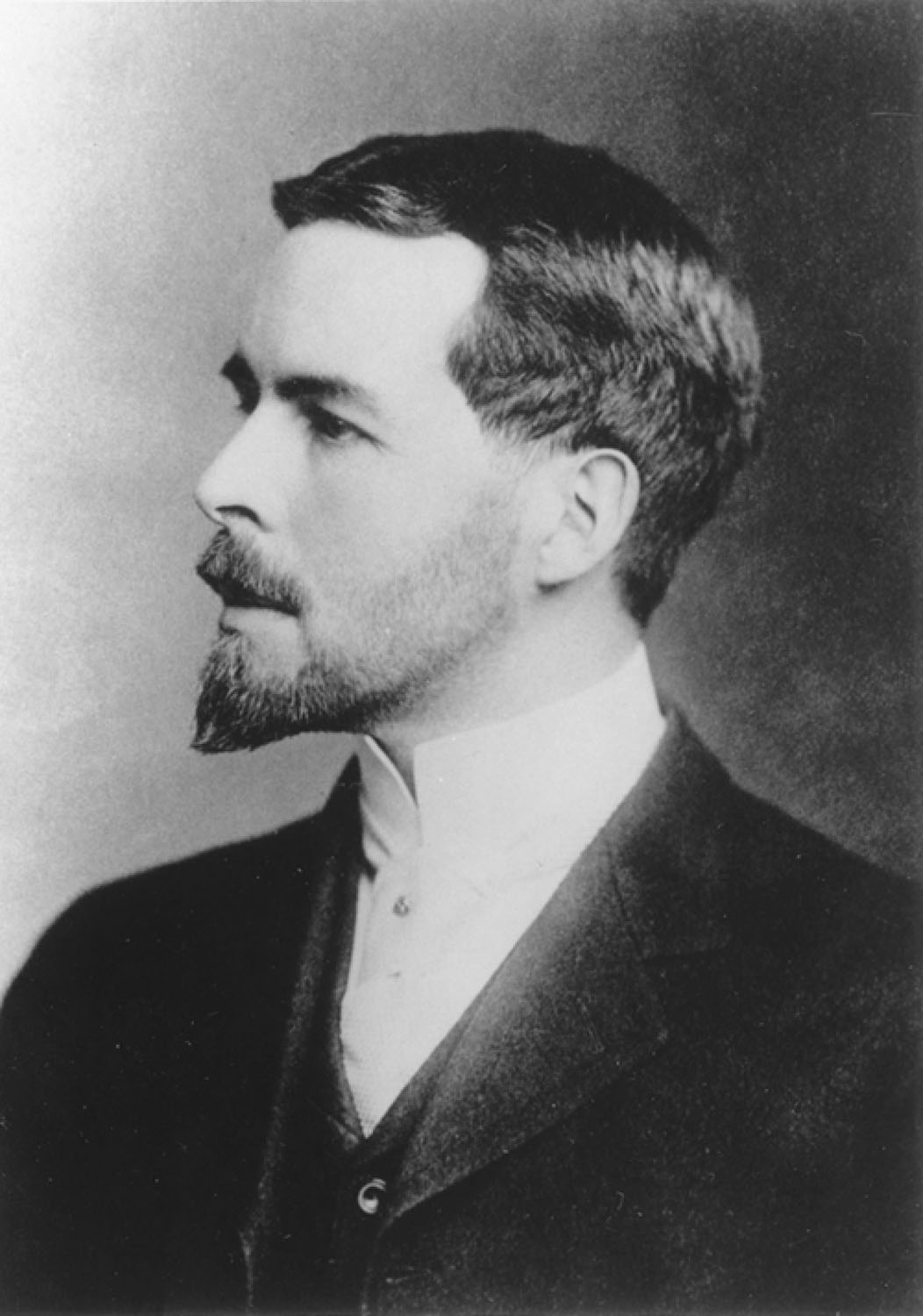 Gilbert N. Lewis
p356
[Speaker Notes: Gilbert N. Lewis (1875–1946). Elec-tron dot structures are called Lewis diagrams in his honor.]
What are the general acid-base definitions?
Why does water react with itself?
What ions are present in pure water?
How does [H3O+] and [OH-] differ?
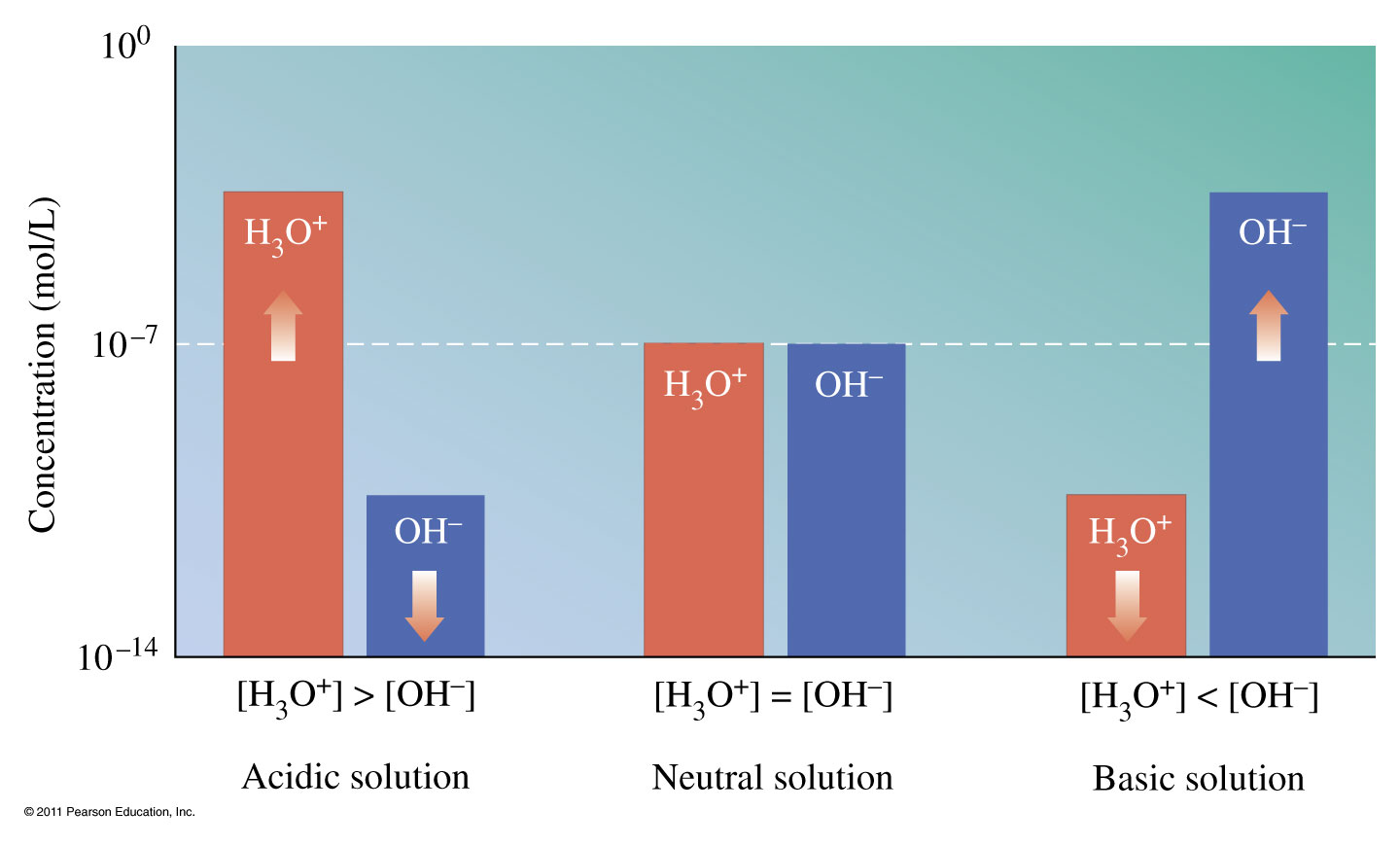 What does the pH scale tell us?
pH = 7  neutral
	pH > 7  basic solution
	pH < 7  acidic solution
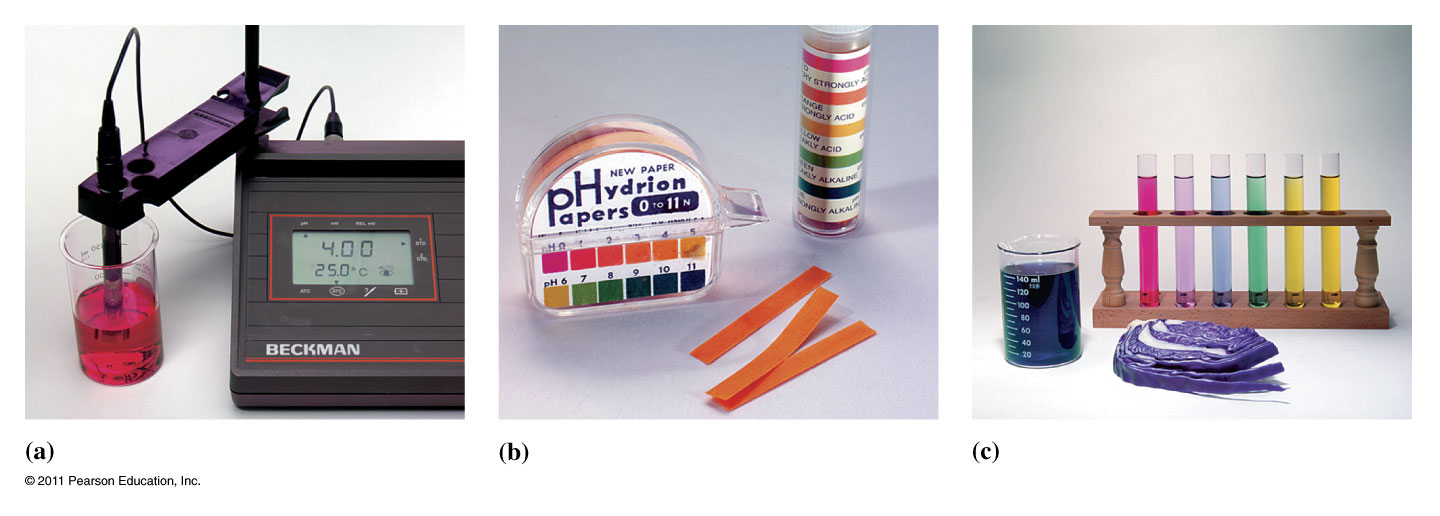 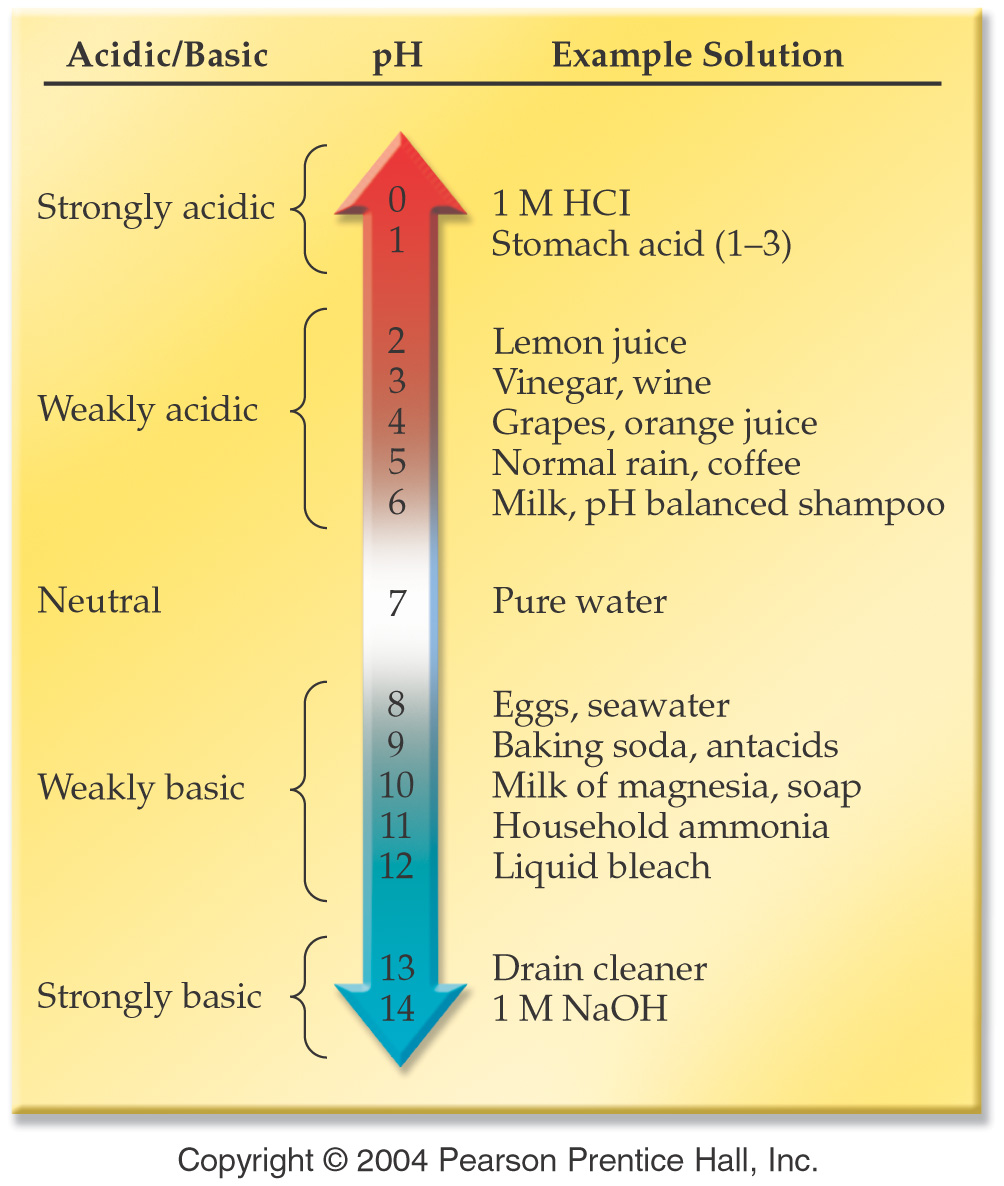 [Speaker Notes: Figure: 15-01]
How are pH, pOH, [H+] and [OH-] related?
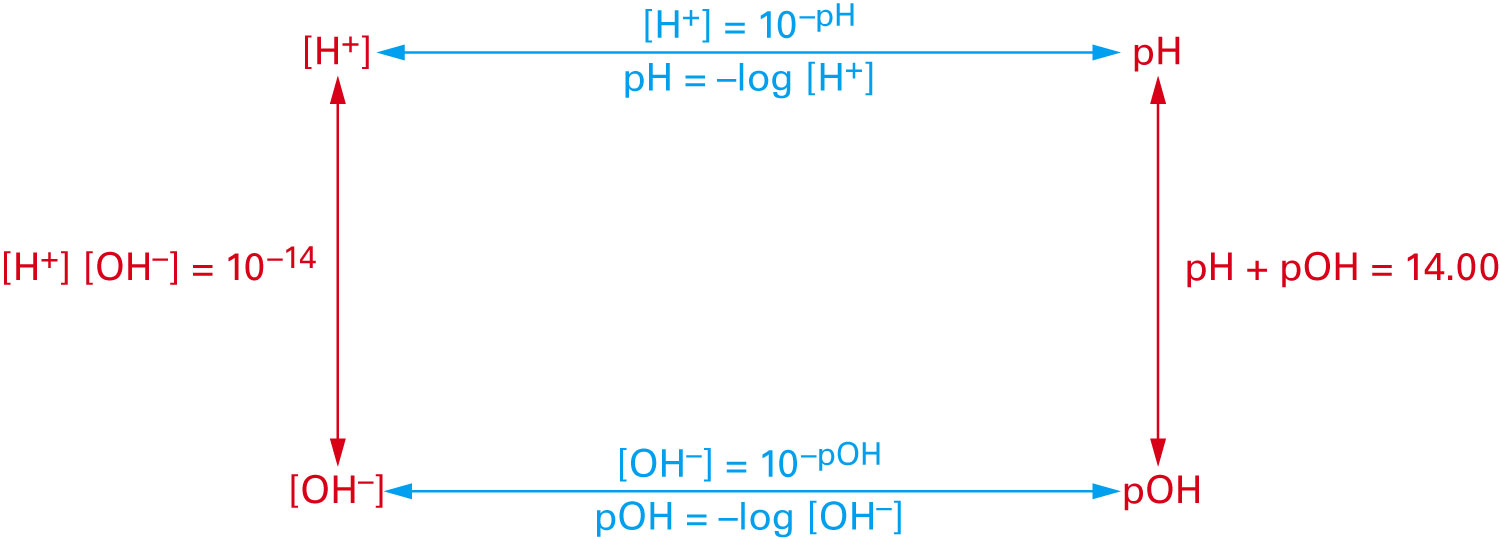 Figure 17-5 p540
[Speaker Notes: Figure 17.5 The “pH loop.” Given the value for any corner of the pH loop, all other values may be cal-culated by progressing around the loop in either direction. Conversion equations are shown for each step.]
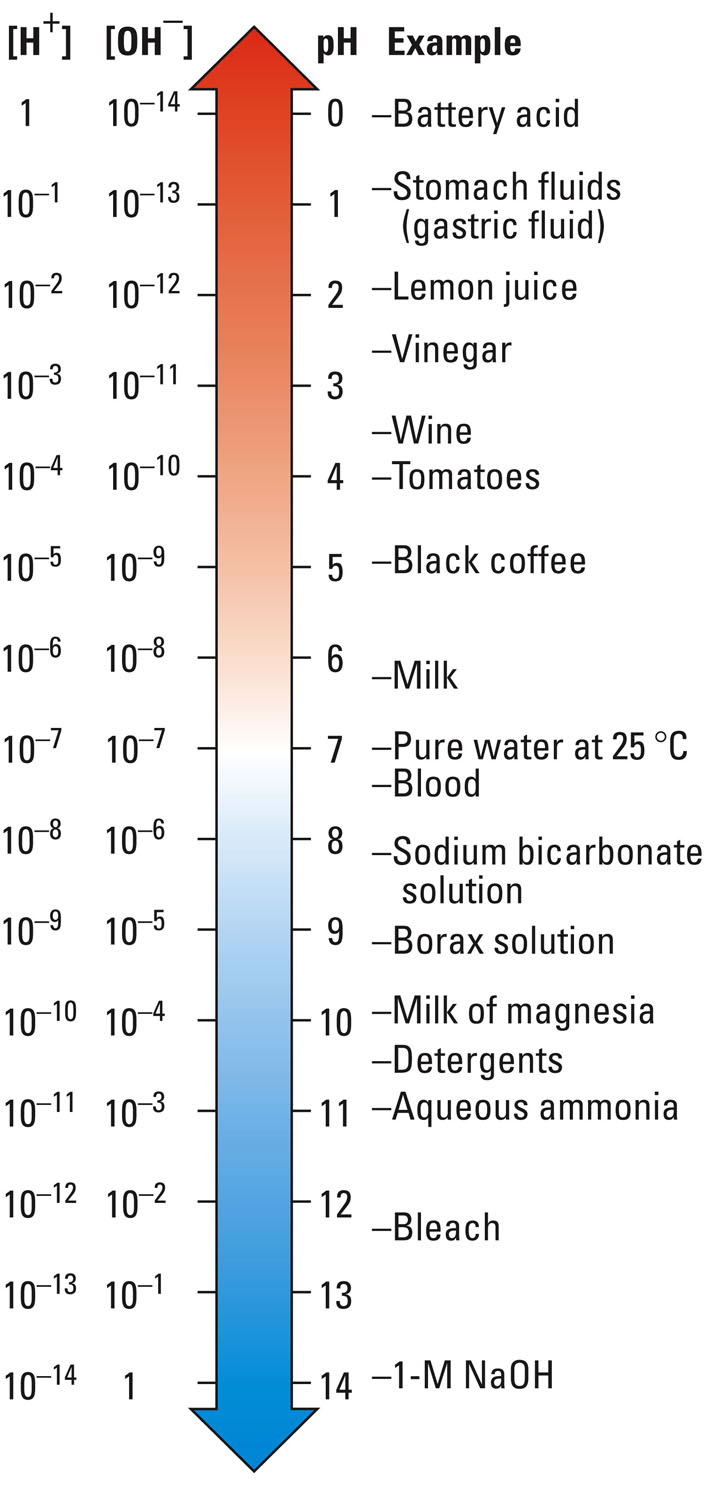 Figure 17-7 p543
[Speaker Notes: Figure 17.7 pH values of common solutions.]
Example - pH
A bottle of table wine has [H3O+] = 3.2 x 10-4 M. After one month the [H3O+] rises to 1.0 x 10-3 M. Calculate the pH of the new and old bottle of wine and explain the changes observed.
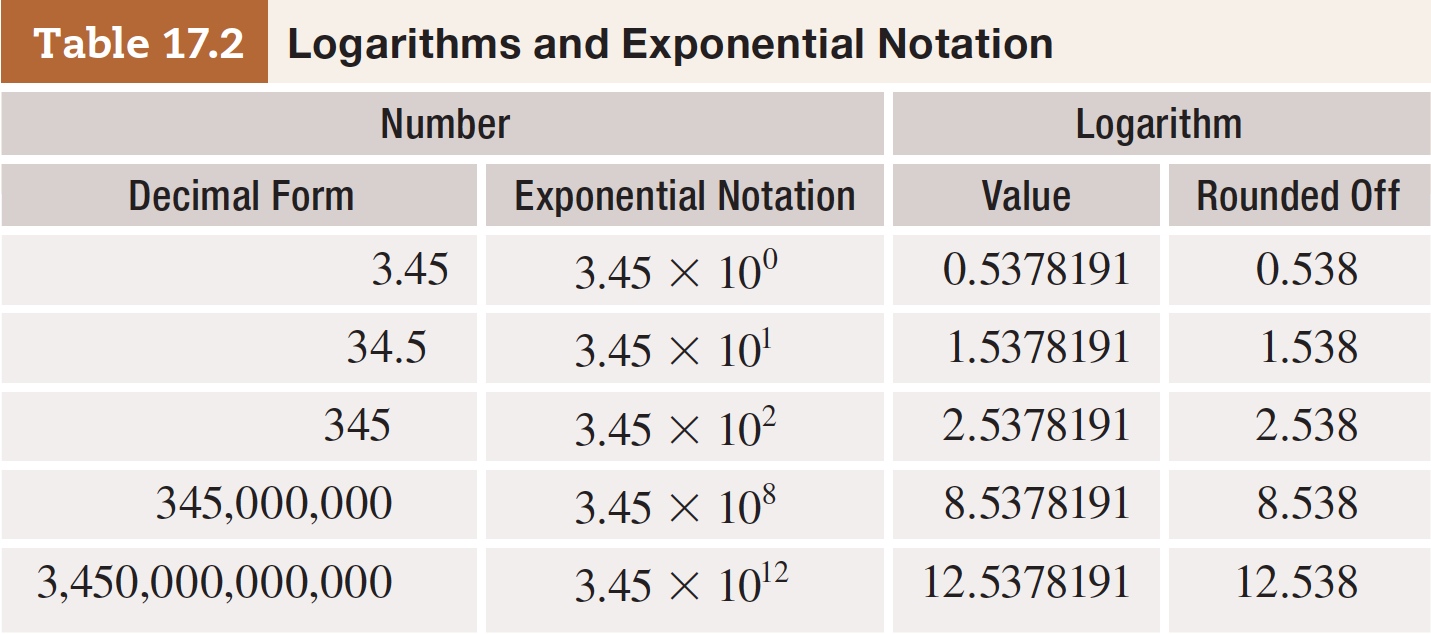 Table 17-2 p546
Example – pH and pOH Complete the following table:
Example – Acids and Bases
What is the hydronium ion concentration of a solution at 25 °C that is made of a 0.152 M barium hydroxide?
Example – pHLimiting Reagent
Suppose that 50.00  mL of a 1.72 M hydrochloric acid solution reacts with 32.51 mL of a 1.99 M sodium hydroxide solution. 
What is the concentration of the remaining ions in the solution after the reaction is complete?  
What is the pH of the resulting solution?
What is an indicator?
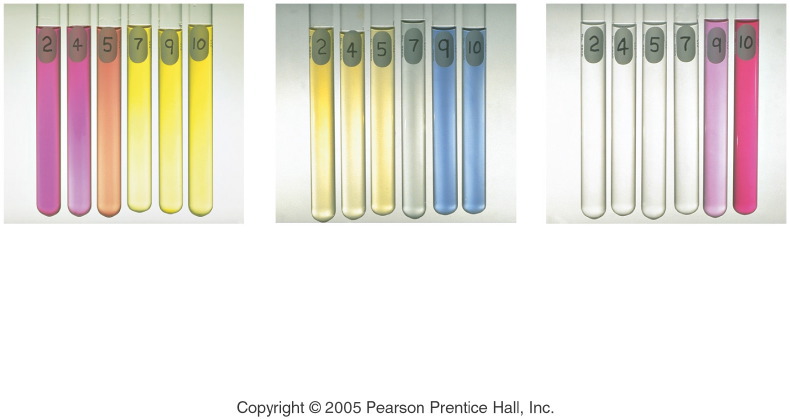 [Speaker Notes: Figure: 15-02

Title:
pH and Acid-Base Indicator Color

Caption:
The color of three acid-base indicators at different pH values. Methyl red (left) changes from red to yellow at pH 5. Bromthymol blue (middle) changes from yellow to blue at pH 7. Phenolphthalein (right) changes from colorless to pink at pH 9.  

Notes:
Each indicator changes color based on the pH of the solution.  THe indicator a scientist uses is chosen based on the approximate pH at which the color change takes place.]
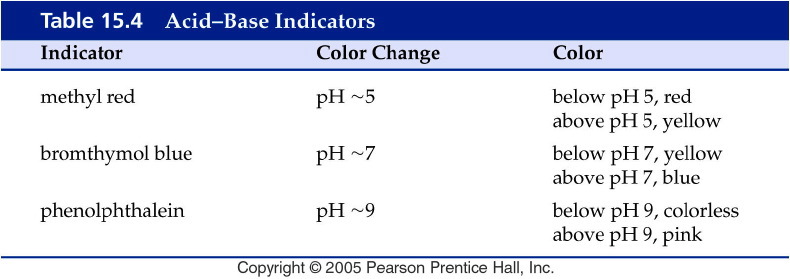 [Speaker Notes: Figure: 15-T04

Title:
Table 15.4

Caption:
Acid-Base Indicators

Notes:
Each indicator changes color in a different pH range.]
How do we know when an acid-base reaction is complete?
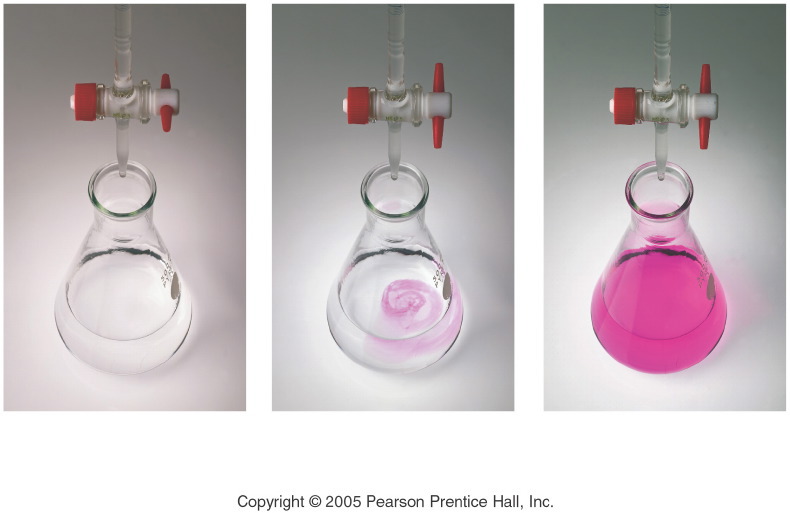 [Speaker Notes: Figure: 15-03

Title:
Titration of Acetic Acid with Sodium Hydroxide

Caption:
(a) The flask contains a sample of acetic acid and a drop of phenolphthalein indicator. (b) The buret delivers a measured volume of sodium hydroxide solution into the flask. (c) The titration is complete when the solution attains a permanent pink color.  

Notes:
The phenolphthalein is pink in basic solution and colorless in acidic solution.  One drop of base from the buret is enough to make the solution change in color.]
Example - pH
The hydrogen ion concentration of coffee is 1.00 x 10-3 M, what is the pH?
Example - pH
The proton ion concentration of carrots is 7.9 x 10-6 M, what is the pH?
Example - pH
Calculate the proton ion concentration for a solution of baking soda with a pH of 8.250.
5.62 x 10-9 M
8.250 M
5.623 x 10-9 M
0.1212 M
0.9165 M
Example - pOH
What is the pOH of an ammonia solution with a hydroxide ion concentration of 3.7 x 10-3 M?
Example – pH and pOH
What is the pH of seawater, if the hydroxide ion concentration is 1.0 x 10-6 M?
Example – pH and pOH
What is the pH, pOH, and hydroxide ion concentration, if a sample of wine has a hydrogen ion concentration of 1.5 x 10-3 M?